Informații referitoare la reconcilierea contului de regularizare
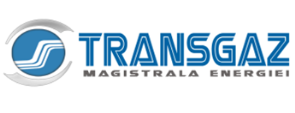 În cadrul procedurii de stabilire a venitului total și a tarifelor reglementate pentru activitatea de transport în perioada oct.2021 – sept.2022, ANRE a aprobat componentele de corecție ale venitului reglementat în valoare de   -273.069,05 mii lei si componenta de redistribuire a sporului de eficienta in valoare de -93.288,64 mii lei.
Sporurile anuale de eficienţă economică, aferente unei perioade de reglementare, se cumulează la sfârşitul respectivei perioade şi se cedează clienţilor, prin liniarizare, pe parcursul perioadei de reglementare următoare. Sporul anual de eficienţă economică se cedează în valoare actualizată cu rata inflaţiei.
În situaţia în care nivelul venitului reglementat corectat induce o modificare a tarifelor de transport cu mai mult de 10% faţă de tarifele de transport aprobate pentru anul anterior de reglementare, ANRE poate decide, în consultare cu OTS, ca o parte din acest venit să se recupereze în anul/anii următor/următori, după caz, iar actualizarea se va efectua cu rata inflaţiei, corespunzătoare perioadei în care se realizează recuperarea.